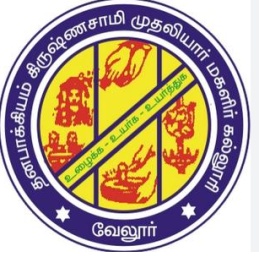 DKM COLLEGE FOR WOMEN (AUTONOMOUS) VELLORE-1
DEPARTMENT OF ZOOLOGY,
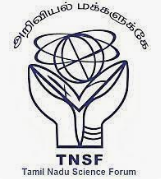 TN Science Forum, Vellore Dist.
    Indian Red Cross Society, Katpadi Sub Branch
Jointly Organises
      INTERNATIONAL WOMENS DAY
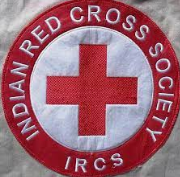 Presidential Address
Dr.S.N.Janarthanan
Secretary, TNSF, Vellore &
Chairman IRCS, Katpadi
Dr.V.Kumaran
District Treasurer
TNSF, Vellore
Chief Guest
Dr.K.Banumathy, Principal
DKM College for Women, Vellore
Dr.P.Amudha,
District President, TNSF
Vellore
Date: 08.03.2024; Time: 09.00 am                 Venue: D Block Conference Hall
Guest of Honor: Dr.M.Nagarathinam, Associate Prof. & Head of Chemistry, DKM College for Women, Vellore
ALL  ARE CORDIALLY INVITED